VKKF atbalstītāZemgales vēsturiskās zemes 
kultūras programma 2023
Projektu pieteikumu sagatavošanas un iesniegšanas kārtība
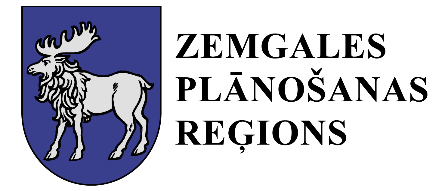 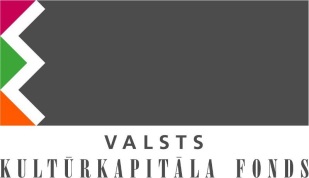 Zemgales vēsturiskās zemes kultūras programma(ZVZKP) 2023
Zemgales vēsturiskās zemes kultūras programmu finansē Valsts
 kultūrkapitāla fonds 

Uzrauga - Valsts kultūrkapitāla fonds

 Īsteno – Zemgales plānošanas reģions
Zemgales vēsturiskās zemes kultūras programma(ZVZKP) 2023
Pilsētu un pagastu vai to daļu piederību Zemgales vēsturiskajai zemei nosaka ‘’Latviešu vēsturisko zemju likums’’. 

Latviešu vēsturisko zemju likums 
https://likumi.lv/ta/id/324253-latviesu-vesturisko-zemju-likums

Latviešu vēsturiskās zemes attēlotas šā likuma 2. pielikumā.
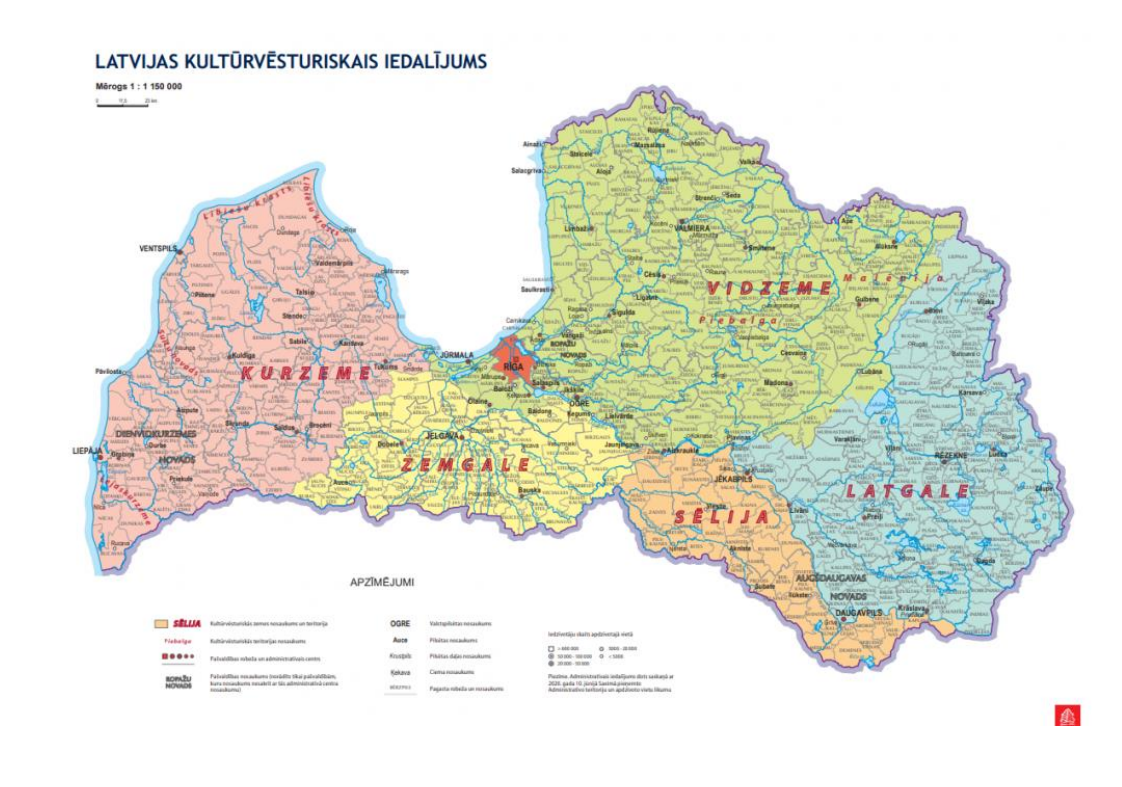 Zemgales vēsturiskās zemes kultūras programmas 2023 mērķis
Projektu konkursa mērķi ir veicināt kvalitatīva un daudzveidīga kultūras piedāvājuma pieejamību sabiedrībai un jaunradi Zemgales vēsturiskajā zemē un veicināt Zemgales vēsturiskās zemes kultūras daudzveidības saglabāšanu un attīstību.
ZVZKP 2023 prioritātes (I)
Šī mērķa realizēšanai tiek finansēti projekti, kas paredz:
kvalitatīvas mākslas un kultūras pieejamības nodrošināšanu Zemgales vēsturiskajā zemē;
Zemgales vēsturiskās zemes kultūras daudzveidības izzināšanu, saglabāšanu un attīstību;
ar Zemgales vēsturisko zemi saistītu jaunradi; tradicionālo zināšanu un amatu prasmju saglabāšanu, praktizēšanu, dokumentēšanu,
izpēti, popularizēšanu, un pārnesi, kā arī to integrāciju tūrisma aktivitātēs;
ZVZKP 2023 prioritātes (II)
bērnu un jauniešu iesaisti kultūras projektu aktivitātēs un radošajos procesos;
 kultūras darbinieku, amatnieku kapacitātes celšanu (semināri, pieredzes apmaiņa, apmācības, u.c.).
Zemgales vēsturiskās zemes, tās kultūrtelpu un novadu savdabību atainojošu un popularizējošu pasākumu nodrošināšanu;
profesionālās mākslas pieejamību Zemgales vēsturiskajā zemē, īpaši no centriem attālajās teritorijās.
Projektu pieteikumu iesniegšanas termiņš ir  


2023. gada 27. aprīlis
Zemgales vēsturiskās zemes kultūras programmas 2023
 projektu konkursā pieejamais finansējums

74 400,00 EUR
Zemgales vēsturiskās zemes kultūras programmas 2023
ietvaros  projektiem 
minimālā un maksimālā attiecināmo izmaksu summa

NAV NOTEIKTA
ZVZKP 2023 mērķauditorija
Kultūras programmas projektu konkursā var piedalīties juridiskas  personas vai juridisko personu patstāvīgas struktūrvienības, ar tiesībām noslēgt līgumus. 
  Fiziskas personas, kas reģistrētas Latvijas Republikas Valsts ieņēmumu dienestā kā saimnieciskas darbības veicējas, šī Nolikuma izpratnē nav atzīstamas par juridiskām personām.
ZVZKP 2023 projektu iesniegšana
Projektu pieteikumi jāiesniedz vienā eksemplārā:

elektroniski, parakstītu ar drošu elektronisko parakstu un apliecinātu ar laika zīmogu. Pieteikums jānosūta  uz e-pasta adresi: zpr@zpr.gov.lv ar norādi ’’Zemgales vēsturiskās zemes kultūras programmai 2023’’.  Pievienotā dokumenta nosaukumam jāsatur iesniedzēja un projekta nosaukums
pa pastu (ar nosacījumu, ka pasta zīmogs ir ne vēlāk kā 2.1 punktā minētais datums) uz ZPR biroja adresi: Zemgales Plānošanas reģions, Katoļu iela 2b, Jelgava, LV-3001. 
personīgi ZPR birojā Jelgavā, Katoļu ielā 2b, projekta pieteikumu atstājot ZPR pasta kastītē, 1.stāvā. 

Papildus, projekta pieteikums, kas identisks pa pastu nosūtītajam vai birojā iesniegtajam oriģinālam, 2.1 punktā noteiktajā termiņā  jānosūta  elektroniski PDF formātā vienā failā uz e-pastu adresi zpr@zpr.gov.lv, norādot projekta pieteikuma iesniedzēju un nosaukumu.
Projekta pieteikuma izstrāde
Projekta pieteikumu jāizstrādā, izmantojot Projekta konkursa Nolikumu un Pieteikuma veidlapu 

 Pieejams:
https://www.zemgale.lv/lv/jaunums/zpr-izsludina-vkkf-merkprogrammas-latviesu vesturisko-zemju-attistibas-programma-projektu-konkursu

   Pirms projekta izstrādes, vēlreiz pārdomājiet vai projekta iecere atbilst  ZVZKP 2023 mērķim un prioritātēm.
ZVZKP 2023 projektu  ieviešanas termiņš
Atbalstu var saņemt tikai tādi projekti, kurus plānots īstenot laika posmā 

no 2023. gada 01. jūnija līdz 2023. gada 15. decembrim 
(bez pagarināšanas iespējām)
Projekta pieteikuma sastāvdaļas (I)
Parakstīta Projekta pieteikuma veidlapa (Pielikums Nr.1)
- vispārīga informācija par projekta iesniedzēju;
- projekta īss kopsavilkums;
- pieteiktā projekta paredzamais ieguldījums vēsturiskās zemes kultūras daudzveidības saglabāšanā un attīstībā un/vai kvalitatīvas un daudzveidīgas mākslas un kultūras pieejamības paplašināšanā;
- projekta atbilstība mērķim:
   □ Kvalitatīvas un daudzveidīgas kultūras pieejamība latviešu vēsturiskajās zemēs;
   □ Zemgales vēsturiskās zemes savdabības izzināšana, saglabāšana un popularizēšana
Projekta pieteikuma sastāvdaļas (I)
- projekta mērķis un uzdevumi;
- projekta realizācijas vieta;
- darbības programma (detalizēts projekta realizācijas gaitas apraksts/aktivitātes, projekta īstenošanas laika plāns);
informācija par plānoto mērķauditoriju- 
 informācija par paredzamajiem rezultātiem, ko plānots sasniegt, īstenojot projektu;
- informācija par projekta publicitāte pasākumiem;
- informācija par īstenotājiem (īstenošanā iesaistītās personas un organizācijas);
- projekta budžets;
Projekta pieteikuma sastāvdaļas (I)
Apliecinājums par līdzfinansējuma nodrošinājumu, ja projektam ir līdzfinansējums;
Projekta vadītāja CV;
Iespieddarbiem – manuskripts vai tā daļa (jānosūta uz zpr@zpr.gov.lv), kā arī iespieddarbu veicēju apstiprināta izdevumu tāme;
Projektiem, kas saistīti ar kultūras pieminekļiem – Nacionālās kultūras mantojuma  pārvaldes atzinums un esošās situācijas vizualizācija;
Projekta pieteikuma sastāvdaļas (II)
Projektiem, kas saistīti ar izglītojošu pasākumu organizāciju (semināri, darbnīcas, meistarklases) - lektoru/pasniedzēju CV
Projektiem, kas saistīti ar mājas lapas izstrādi vai pārveidošanu – detalizēts mājaslapas struktūras apraksts, informācija par tās uzturēšanas plānu pēc projekta beigām;
Projektiem, kas paredz koncertu, izrāžu vai citu kultūras pasākumu organizēšanu – sadarbības iestādes apliecinājums;  

p.s. projektiem var pievienot arī citus pielikumus pēc iesniedzēja ieskata
ZVZKP 2023 neattiecināmās izmaksas
Kultūras programma līdzekļus nepiešķir:
 	- ārzemju braucieniem;
	- ēdināšanas pakalpojumiem;
	- deju kolektīvu, koru un vokālo ansambļu tērpu izgatavošanai;
	- balvām, prēmijām, dāvanām;
	- pasākuma telpu un norises vietas noformējumam.
ZVZKP 2023 administratīvie kritēriji
projekta pieteikums ir iesniegts noteiktajā termiņā; projekts nav realizēts līdz projektu konkursa noslēgumam;
projekta pieteicējs ir savlaicīgi nokārtojis līdzšinējās saistības ar Zemgales plānošanas reģionu un VKKF;
 projekta pieteikuma saturs atbilst šī nolikumu 5. un 6. punktā noteiktajām prasībām;
projekta pieteikuma kopējā tāme ir aritmētiski pareiza.

    Projektu pieteikumi, kas neatbilst kādam no administratīvajiem kritērijiem, netiek izvērtēti un atbalstīti!
ZVZKP 2023 kvalitatīvie kritēriji
projekta kvalitāte:
-  pārliecinoša projekta ideja, tās atbilstība projektu konkursa mērķim un nozīmīgums, salīdzinot ar citiem projektu konkursam iesniegtajiem projektiem;
- projekta paredzamo rezultātu ilgtspēja un pieejamība;
- projekta pieteicēja un projektā iesaistīto personu līdzšinējā darbības pieredze un kompetence;
projekta pieteikuma kvalitāte:
- projekta apraksts ir skaidri saprotams un liecina par kvalitatīvu iecerētā realizāciju (ir skaidri formulēta ideja un strukturēti izklāstīta realizācijas gaita);
- projekta pieteikuma tāme ir precīza un pamatota (balstīta uz reālām izmaksām; tāmē nav iekļautas nepamatotas izmaksas, izmaksas nav mākslīgi paaugstinātas un atbilst vidējām izmaksām konkrētajā nozarē; tāme atbilst projekta mērķos un uzdevumos paredzētā veikšanai), līdzfinansējuma nepieciešamības gadījumā – ir skaidrs līdzfinansējuma piesaistes plāns).
Projekts
Projekts ir īstermiņa mērķtiecīga darbība, lai radītu unikālu produktu vai pakalpojumu:
		- ierobežotā laika posmā;
		- ar ierobežotiem finanšu resursiem;
		- ar ierobežotiem cilvēkresursiem. 

Projekts nav ikdienas darbi vai organizācijas pamatfunkcijas
Jānorāda projekta  kopējais laiks (t.sk. paredzot laiku pēdējo maksājumu veikšanai un atskaites sagatavošanai)
Projekta kopsavilkums
Īss projekta apraksts (4-5 teikumi), norādot mērķi un paredzamo rezultātu
Šo sadaļu ieteicams aizpildīt pēdējo, lai kopsavilkumā un pieteikumā informācija būtu saskaņota.
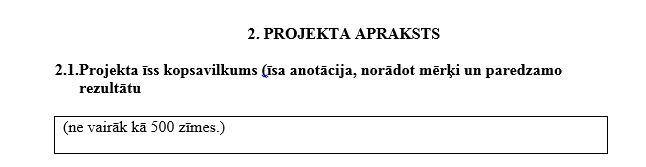 ZVZKP2023 sasniedzamie uzdevumi
Projekta nepieciešamības pamatojums
Situācijas apraksts un problēmas raksturojums:
- kāpēc projekts ir aktuāls;
- kādu problēmu projekts risinās;
- kādu labumu tas dos;
kam projekts rezultāts/produkts ir aktuāls.

! Šajā sadaļā apraksta tikai projekta nepieciešamību.
Ja projekts ir turpinājums jau iepriekš veiktām aktivitātēm, to vēlams norādīt.
Programmas mērķis
Projekta izstrāde
Projekta mērķis
Projekta mērķis
Formulējot projekta mērķus, jānorāda ko ar šī projekta palīdzību vēlaties sasniegt;
Projekta mērķim jābūt atbilstošam programmas mērķim.
Projekta mērķis un uzdevumi
Veiksmīgi noformulēts mērķis ir: 
	- specifisks;
	- izmērāms;
	- sasniedzams;
	- atbilstošs;
	- laikā noteikts.

       ! Projekta mērķis nedrīkst saturēt risinājumus
Projekta realizācijas vieta
Jānorāda vieta, kur tiks ieviests projekts
Projekta realizācijas gaita, aktivitātes
Detalizēts, secīgs apraksts kā tiks sasniegts projekta rezultāts, atbildot:
	Kas?
	Kur?
	Kad?
	Kāpēc?
	Kā tiks darīts projekta ietvaros?
Projekta īstenošanas laika plāns
Jānorāda, kuros mēnešos aktivitāte tiks īstenota;
Aktivitātēm jāatbilst Pieteikuma veidlapas 2.6. punktā (detalizēts projekta realizācijas gaitas apraksts/aktivitātes) norādītajām aktivitātēm.
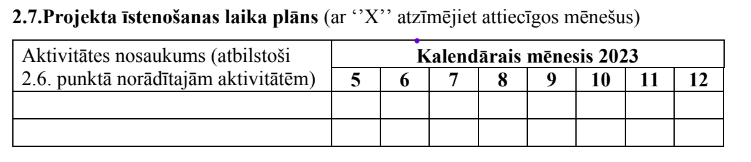 Ieplānojiet arī laiku projekta atskaites sagatavošanai
Projekta mērķauditorija
Projekta mērķauditoriju vēlams norādīt ne tikai skaitliski, bet arī ‘’saturiski’’ (vecums, interešu grupa u.tml.);

Vēlams izvairīties no vispārīgiem aprakstiem.
Projekta rezultāti
Jānorāda 
	- Kvalitatīvie rādītāji - ko no projekta realizācijas iegūs sabiedrība, mērķauditorija, organizācija
	- Kvantitatīvie rādītāji - cik daudz pasākumi norisināsies, cik daudz cilvēku piedalīsies u.tml.
Projekta publicitāte
Kā tiks atspoguļota projekta gaita un sasniegtie rezultāti;
Kādi informācijas kanāli tiks izmantoti.
Informācija par projekta īstenotājiem
Projekta vadītāja CV;
Informācija par citām projektā iesaistītajām personām (darba pieredze, kompetences, uzdevumi projektā);
Organizācijas iepriekšējā pieredze, realizējot projektus.
Projekta budžets
Projekta tāmi veidojiet atbilstoši iepriekš aprakstītajām projekta aktivitātēm;
Projekta tāmi balstiet uz reālām izmaksām;
Neiekļaujiet tāmē pozīcijas, kurās nav norādīts konkrēts izdevumu veids. Piemēram, ‘’Citi izdevumi’’, ‘’Neparedzēti izdevumi’’;
Ja plānoti ieņēmumi, tas jānorāda un jāsniedz informācija kā tie tiks izmantoti.
Projekta budžets
Uzmanību!
Līdz 2023. gada beigām ir pagarināts pārejas periods, kurā autoratlīdzības saņēmējiem ir iespēja maksāt nodokļus, nereģistrējoties kā saimnieciskās darbības veicējiem.

Papildus informācija pieejama VID mājas lapā
https://www.vid.gov.lv/lv/jaunums/2023-gada-nodoklu-aktualitates-autoratlidzibu-sanemejiem
Projektu ieviešana
Projektu rezultāti tiks izziņoti vietnē www.zemgale.lv pēc 2023. gada 01. jūnija; 
Termiņš, līdz kuram jānoslēdz Līgums, tiks norādīts atbildes vēstulē;
Slēdzot līgumu jāiesniedz precizēta tāme par piešķirto finansējumu (tāmē drīkst uzrādīt tikai projekta pieteikumā norādītās izdevumu pozīcijas, ne lielākā apmērā par projekta pieteikumā pieprasīto finansējuma apjomu).
Ja projekta īstenošanas gaitā nepieciešams izdarīt izmaiņas kādā no līgumam pievienotās Tāmes pozīcijām( izmaiņas sastāda vairāk nekā 25% no vienas pozīcijas), Finansējuma saņēmējam tas ir rakstiski jāsaskaņo ar ZPR.
Arī jebkuras izmaiņas Tāmē, kas pārsniedz 285,-EUR vienā tāmes pozīcijā, jāsaskaņo ar ZPR.
Norādes par atbalstu
Finansējuma saņēmējam visos ar Projektu saistītos paziņojumos un reklāmās jāiekļauj norāde par VKKF atbalstu konkrētajam projektam.
Arī visos iespieddarbos (grāmatās, periodikas izdevumos utt.) jābūt norādei un atbalstītāju logo.
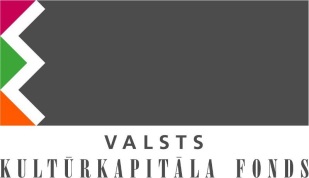 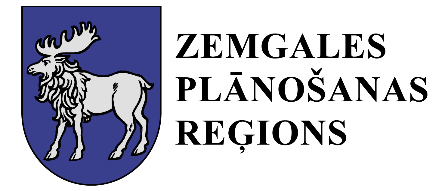 Publicitātes pasākumi
Projekta iesniedzējiem projekta ieviešanas gaitā jānodrošina nepieciešamā publicitāte projekta pasākumiem;
 Ieviešot projektu savlaicīgi (vismaz 2 nedēļas pirms pasākuma) jāsagatavo un jāiesniedz ZPR (elektroniski nosūtot uz sanita.larionova@zpr.gov.lv) informācija par gaidāmajiem projekta pasākumiem;
Atskaites
Atskaites jāiesniedz ne vēlāk kā 15 dienu laikā pēc Projekta īstenošanas beigu termiņa 
Atskaites forma pieejama ZPR interneta vietnē sadaļā Zemgales Kultūras programma. 
   https://zemgale.lv/nozares/kultura/zemgales-kulturas-programma

Finansējuma saņēmējam ir jāiesniedz ZPR vismaz 2 bezmaksas eksemplāri no VKKF atbalstītā izdevuma (grāmatas, albuma, kataloga, CD, u.c), ja attiecināms
Svarīgi!
Ja projekts netiek īstenots noteiktā termiņa ietvaros, pēc ZKP ekspertu komisijas lēmuma Finansējuma saņēmējam jāatmaksā saņemtais finansējums.
Vērts pārbaudīt/ ievērot (I)
Nav ievēroti administratīvie kritēriji (tāme nav matemātiski pareiza);
Budžeta tāmes pozīcijas ir nepamatoti augstas -  neatbilst vidējām izmaksām attiecīgajā nozarē;
Budžeta tāmes pozīcijas neatbilst projekta aktivitātēm- finansējums paredzēts pozīcijām, kuras nav pieminētas aktivitātēs
Budžeta tāme ir neprecīza (nav iekļauti visi nodokļi, tāmē nav atspoguļotas visas projekta aktivitātes );
Projekta tāmē iekļautas neattiecināmās izmaksas;
Vērts pārbaudīt/ievērot (II)
Trūkst pašvaldības vai citas organizācijas  līdzfinansējuma apliecinājuma vēstule, ja projekta tāmē ir paredzēts līdzfinansējums;
Trūkst tipogrāfijas tāme, ja projektā paredzēti izdevumi tipogrāfijas pakalpojumiem;
Nav iesniegta Valsts kultūras pieminekļu aizsardzības inspekcijas apliecinājuma atbalsta vēstule par veicamajiem darbiem attiecīgajā valsts nozīmes arhitektūras pieminekļa objektā;
Projekta iecere ir ļoti lokāla vai domāta šauram lokam;
Projektam nav saiknes ar konkursa mērķi;
Veiksmi Projekta izstrādē!
Atcerieties, ka piedalīšanās ZVZKP 2023 projektu konkursā ir 
IESPĒJA, 
nevis garantija finansējuma saņemšanai!
Citas mērķprogrammas un projektu konkursi
www.kkf.lv
Paldies par uzmanību!





Sanita Larionova
sanita.larionova@zpr.gov.lv 
Tālr. 63025828, m.t. 27714585